FLEX TIME @ shs
What is flex time?
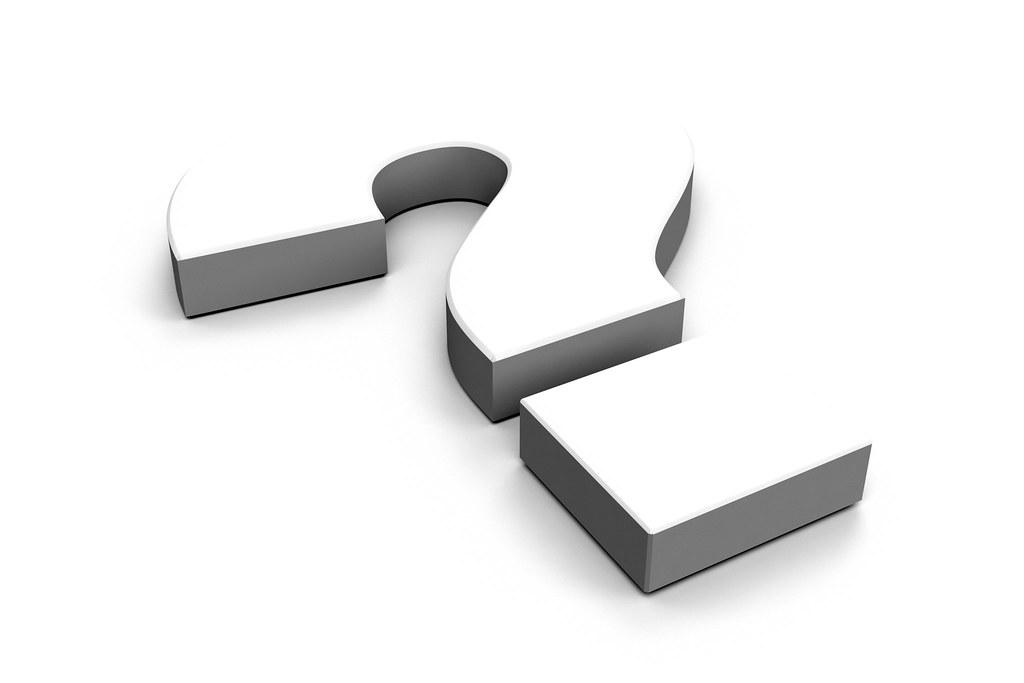 Each day, in their first period class, students will have 30 mins to get support or catch up on homework
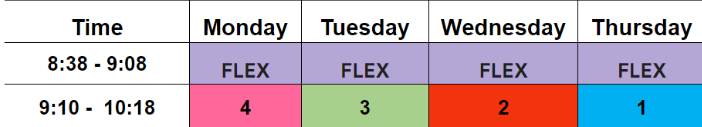 Importance of flex time
Gives students access to opportunities they wouldn’t have without giving up their lunch period or staying after school
Students have focused time with their teachers to go over learning objectives they are struggling with, complete assignments that they are behind on or receive direct instruction
Provides time for enrichment activities
How students can use flex time
Academics
Get extra help from their teacher
Get caught up on homework and assignments
Develop Essential Academic Behaviours 
Work on dual credit courses
Student Services
Meet with guidance counselors
Meet with family resource workers
Extracurricular
Participate in club and athletic meetings
Well Being
Get some physical activity in the gym or weight room
Take part on special events they earned
Guided peer support meetings
Presentations
Listen to guest speakers (career, well being, organizational skills etc…)
Student Resource Room
Write missed assessments if time permits
Students on spare
If you have a spare, use this time to study and complete school work in the

Learning Commons
Cafeteria
Role of teachers
Teachers will ensure that the time is spent with the right group of students on the right learning outcomes..Teachers will take note of students in their regular classes that are need of additional support.  Invite the student to attend Flex time and send an email home to parents if the student is struggling to attend.
SUPPORTING STUDENTS
Be strategic with the additional time to support students who are in need of extra help
Provide a workspace for students to complete homework and assignments
Strengthen relationships with your students
Contact parents with concerns or positive messages
Meetings for clubs and athletic groups
PROFESSIONAL DEVELOPMENT
Department PD will be scheduled for teachers to meet.  On these days, students will work independently in the Learning Commons or cafeteria
In addition to analyzing results, departments will request Flex time through 
admin.